Математический уголок в подготовительной к школе  группе.
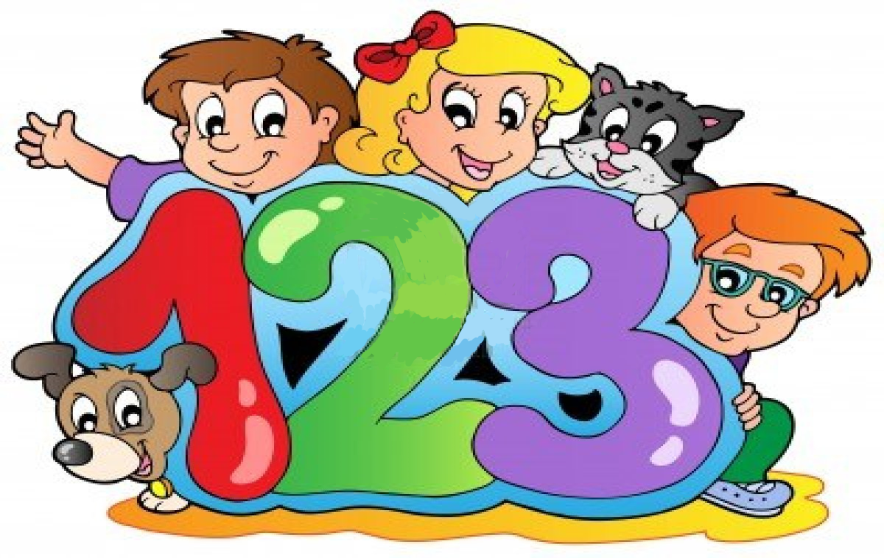 Цель  математического уголка:
Систематизировать и пополнить материалы по формированию элементарных математических представлений  которые  способствуют  развитию логического, математического мышления, развитию познавательной активности, стремление к самостоятельному познанию и размышлению.
Содержание
Количество и счет
Величина
Форма
Ориентировка в пространстве
Ориентировка во времени
 Дидактический материал
Количество и счет
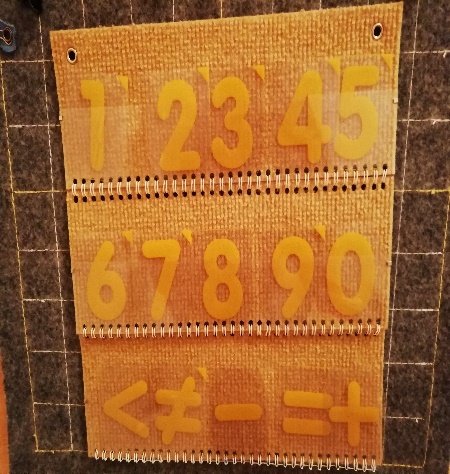 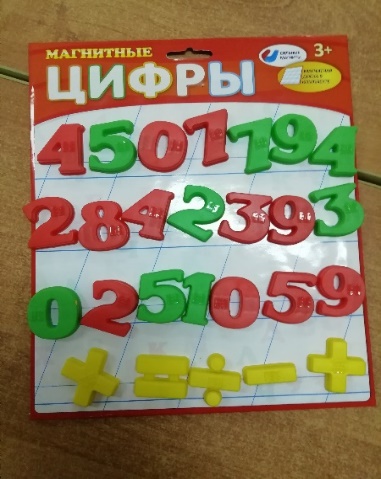 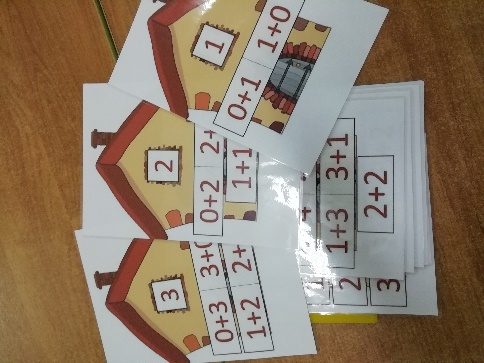 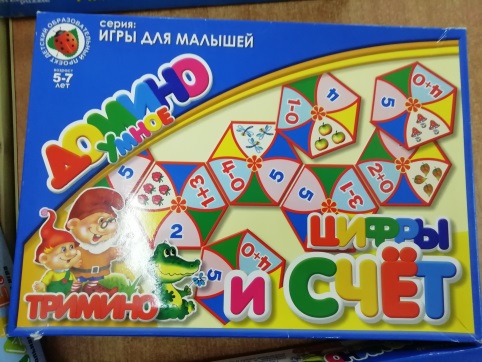 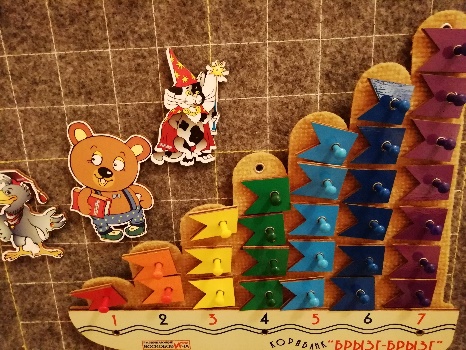 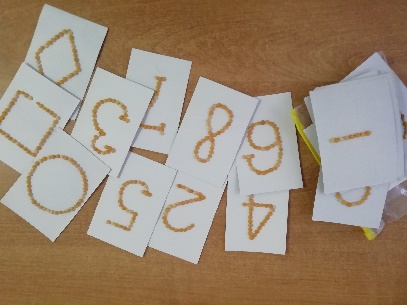 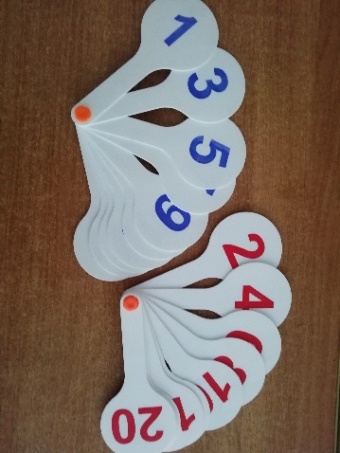 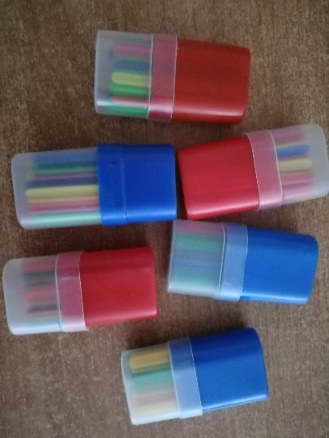 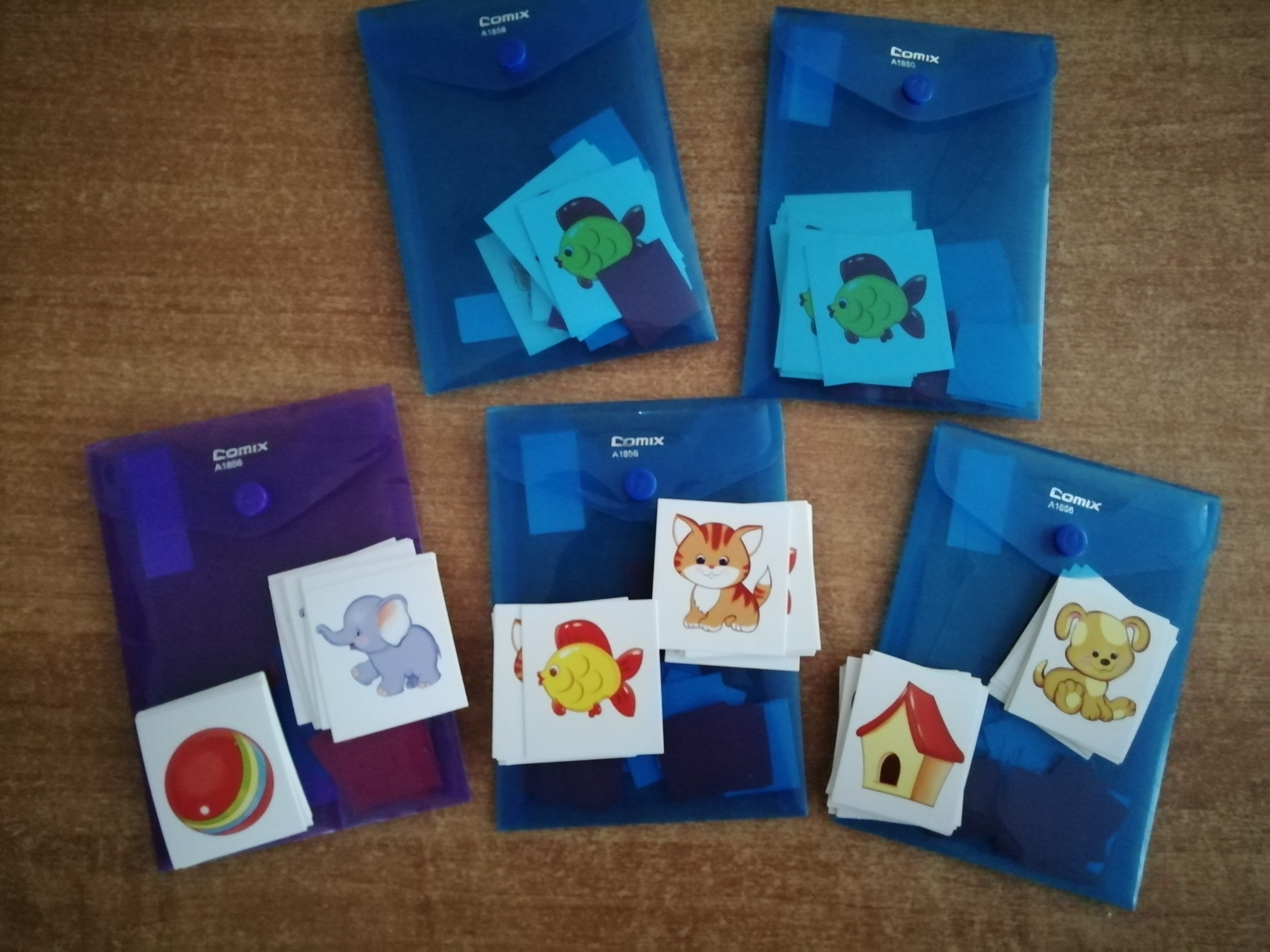 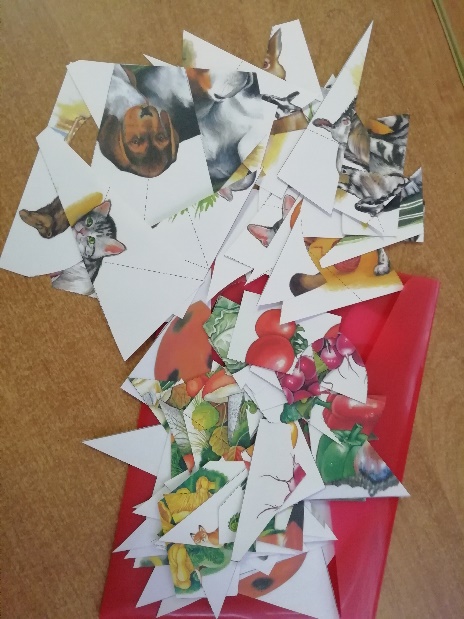 Величина
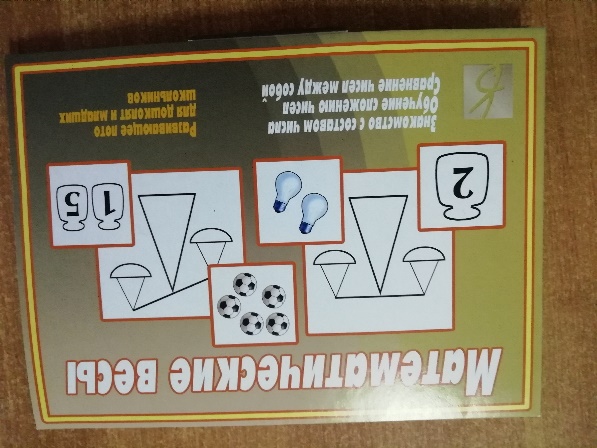 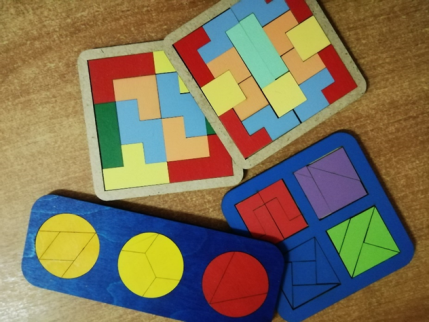 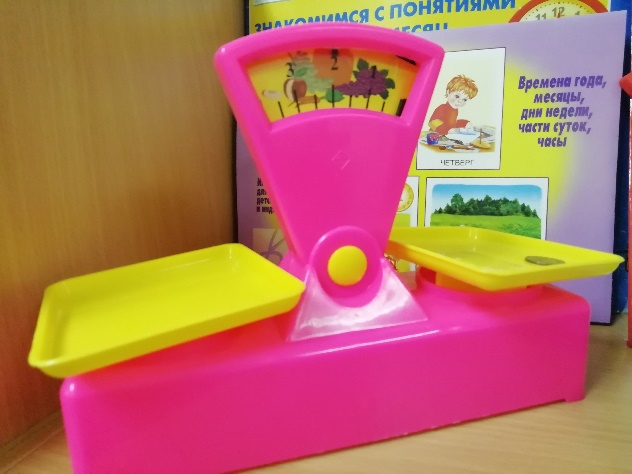 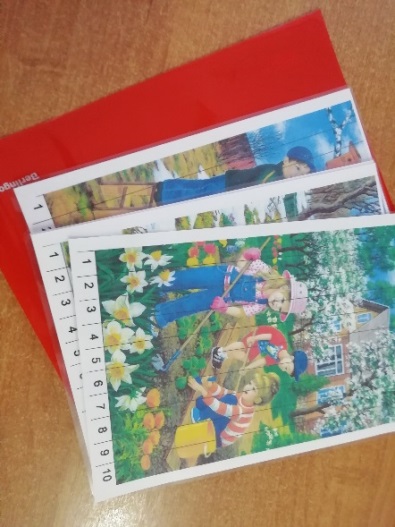 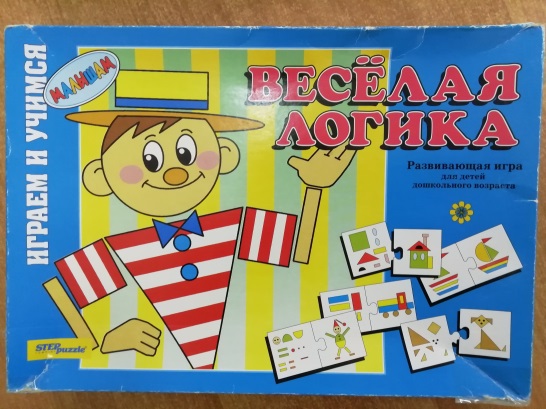 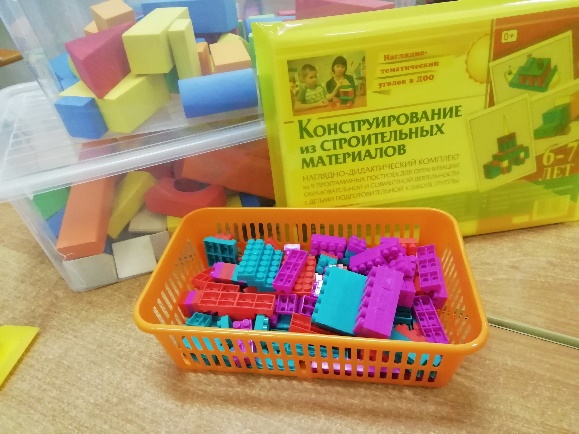 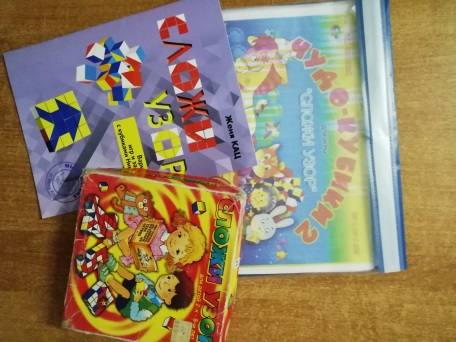 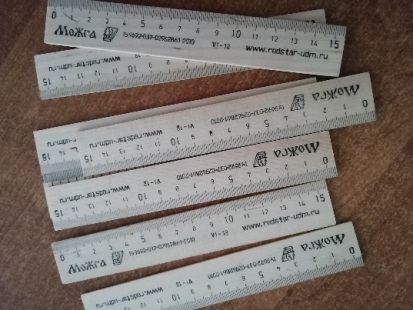 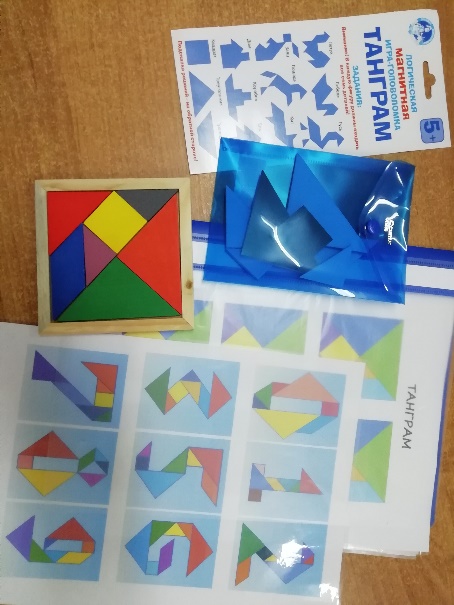 Форма
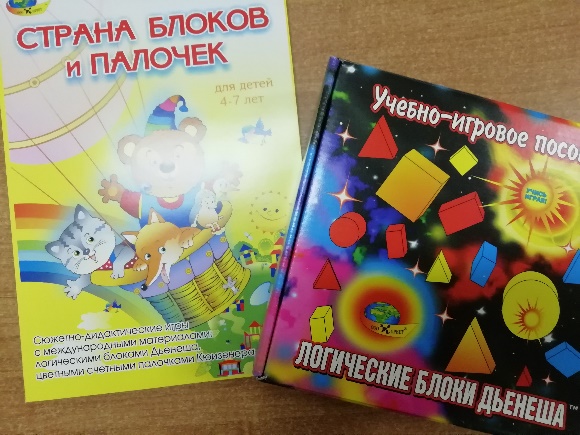 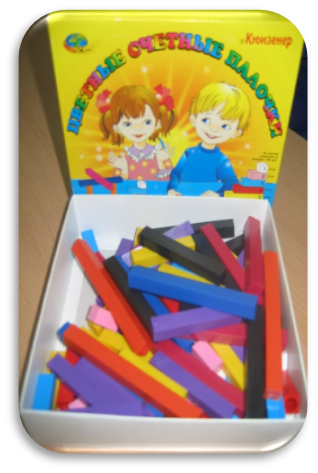 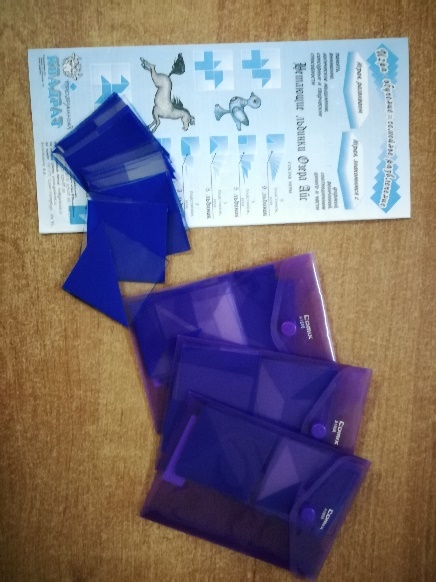 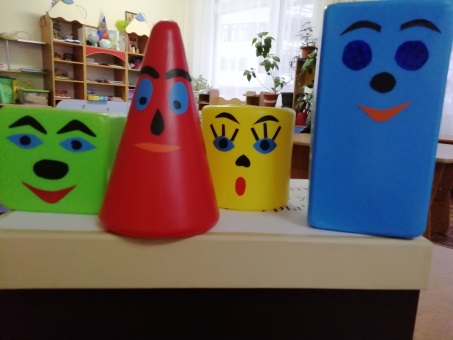 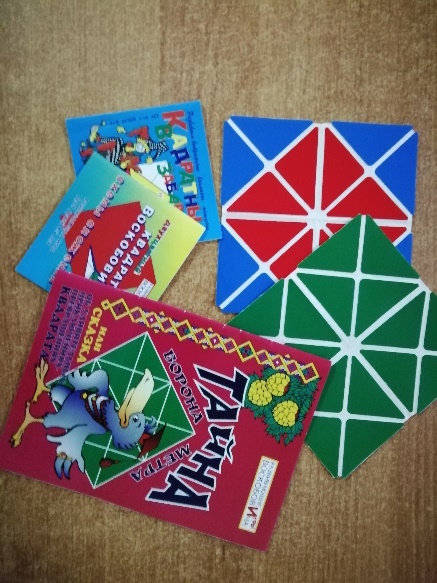 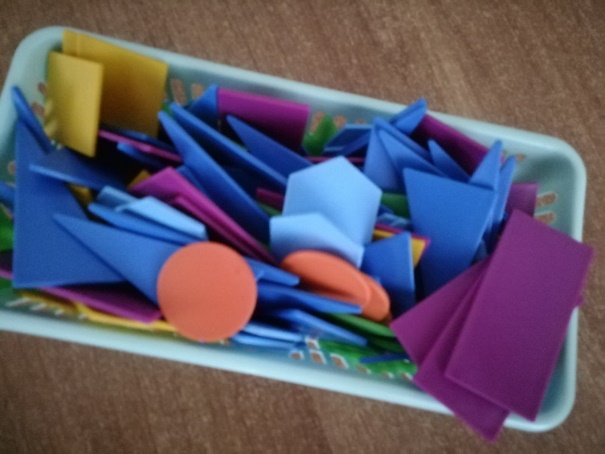 Ориентировка в пространстве
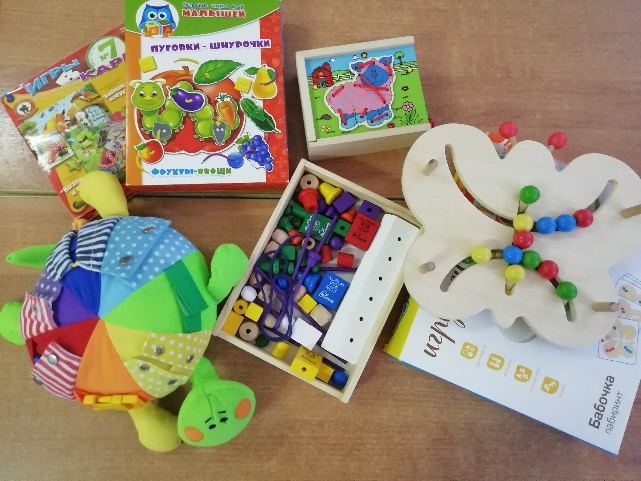 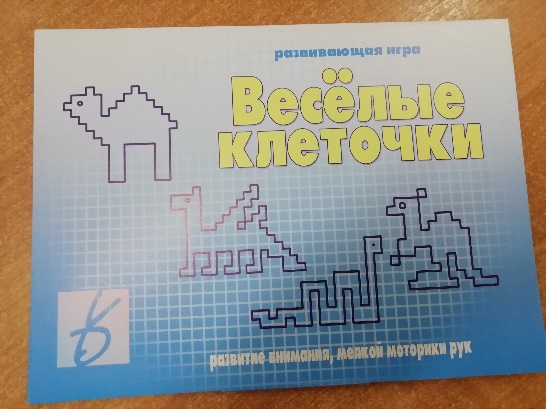 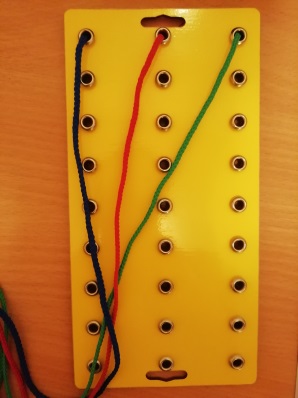 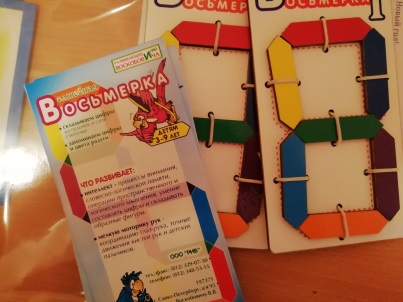 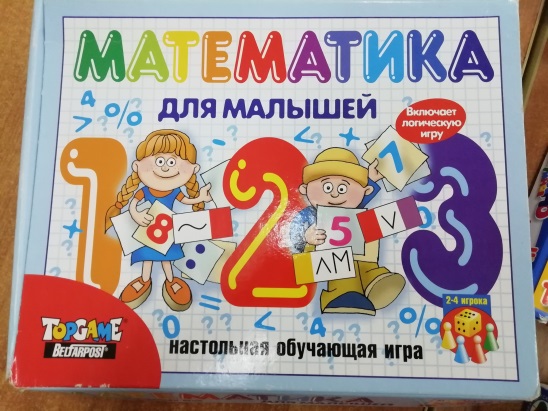 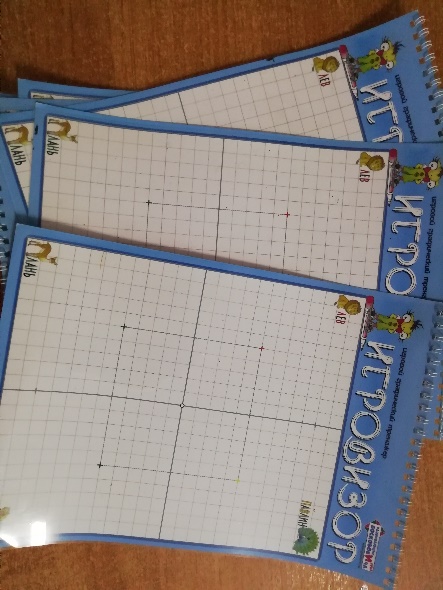 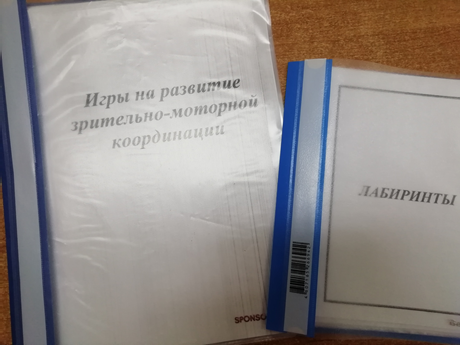 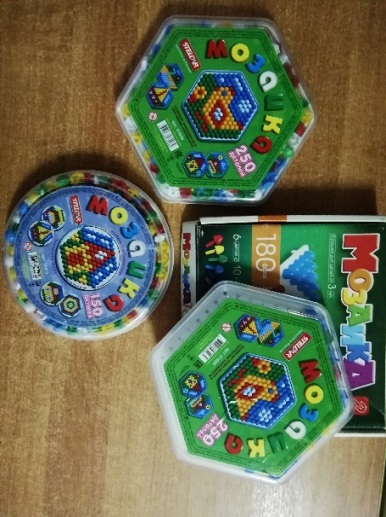 Ориентировка во времени
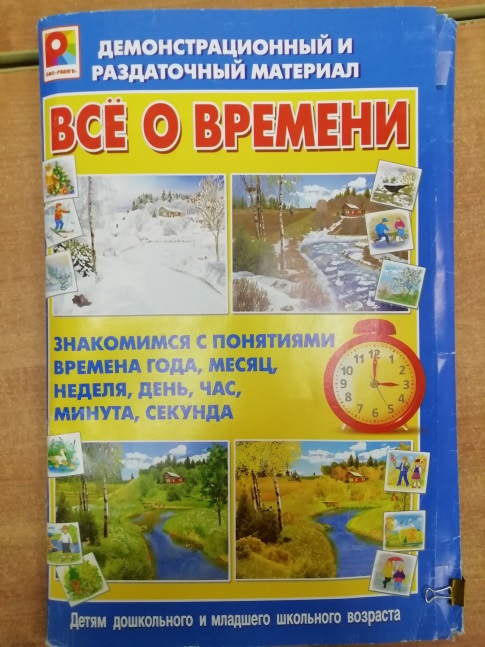 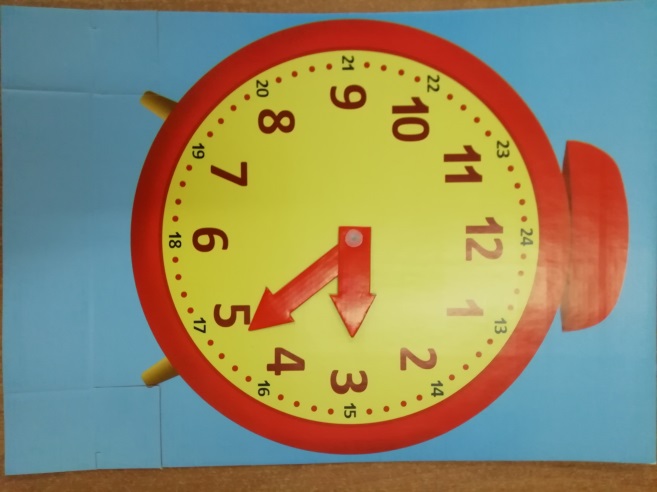 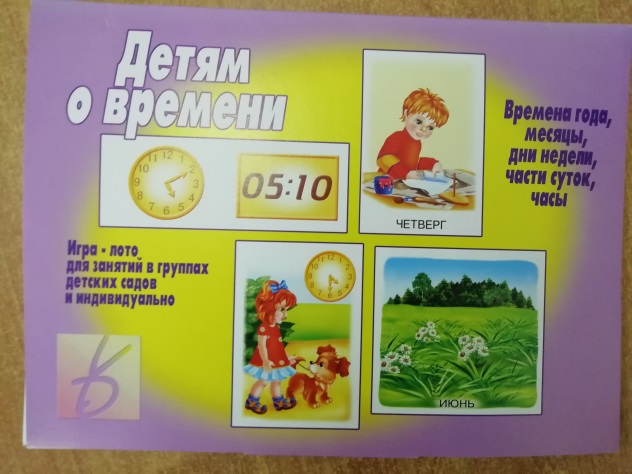 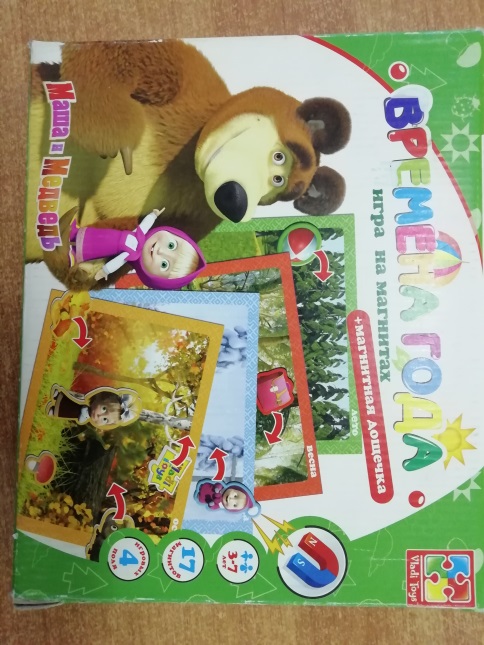 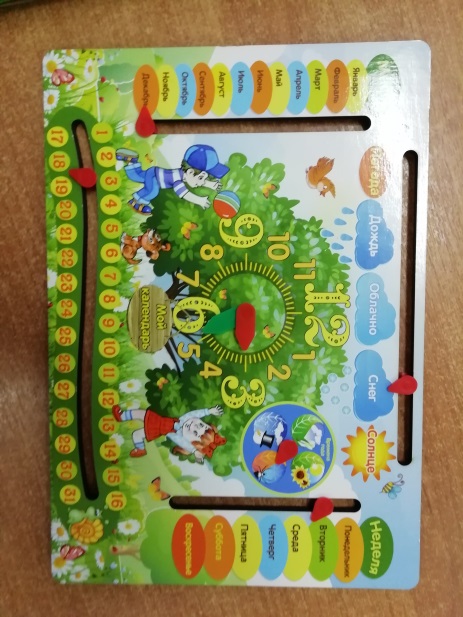 Дидактический материал
Картотека игр и упражнений по ФЭМП
Игры по ФЭМП на прогулке
Физкультминутки математического содержания
Логические задачки, задачки-сказки и т.д.
Медиатека презентаций
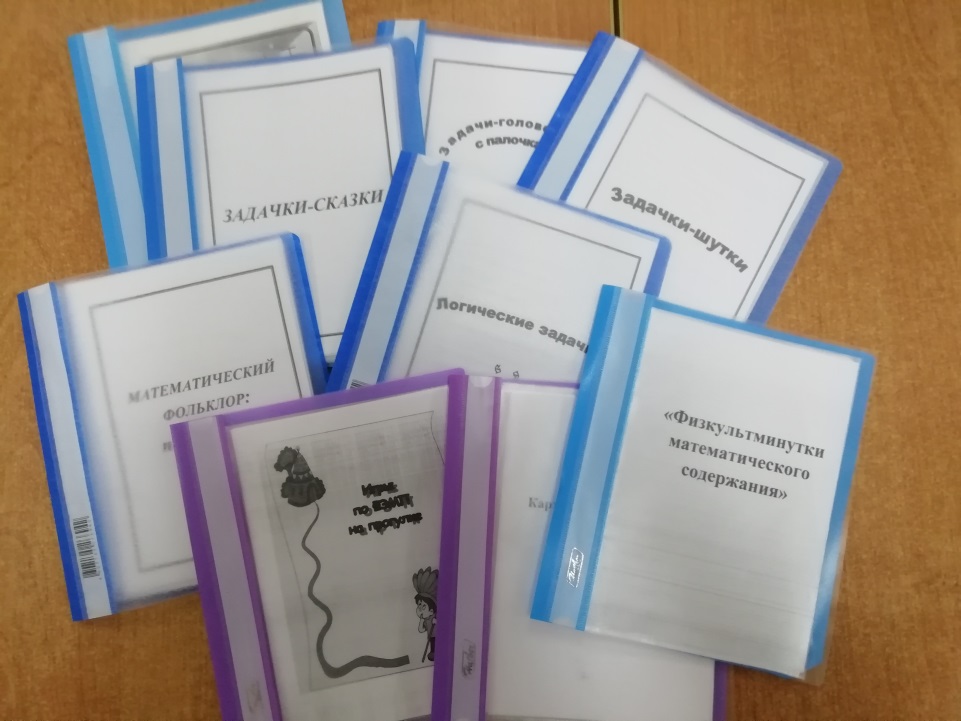 Лепбук
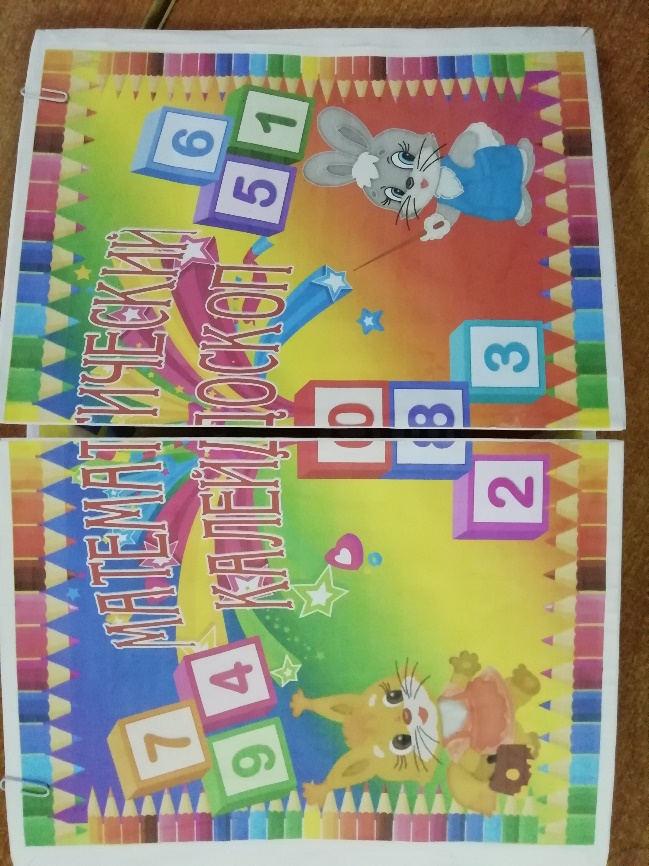 О цифрах в стихах
Числовые домики
Назови соседей
Математические пазлы
Математические физминутки
Найди фигуру
Лего цифры
Игра «Какой знак…?» и т.д.
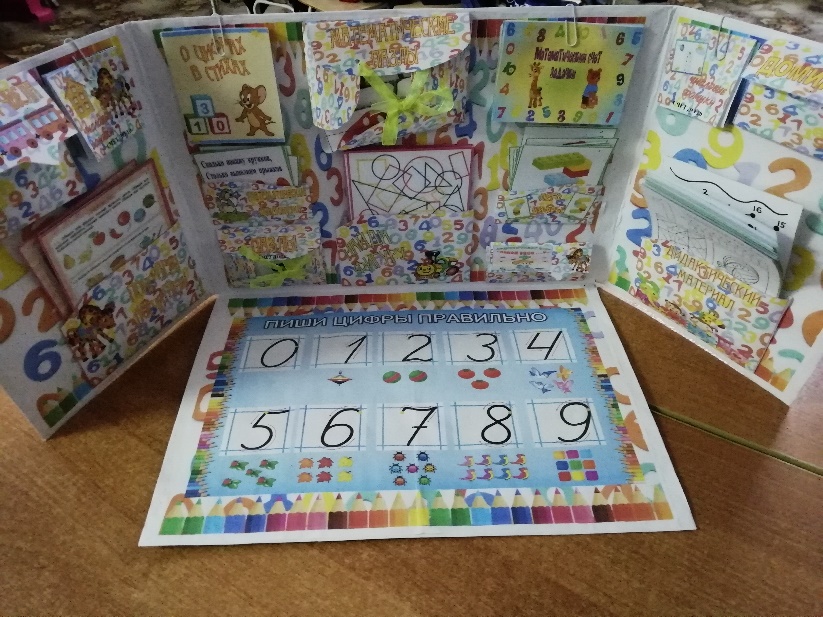 Консультации для родителей:
УЧИМ МАТЕМАТИКУ ДОМА
ЛОГИКО-МАТЕМАТИЧЕСКИЕ ИГРЫ НА ЗАНЯТИЯХ ПО ФЭМП И В СВОБОДНОЕ ВРЕМЯ
ИГРЫ И УПРАЖНЕНИЯ, НАПРАВЛЕННЫЕ  НА РАЗВИТИЕ ВРЕМЕННЫХ ПРЕДСТАВЛЕНИЙ 
РАЗВИТИЕ ВРЕМЕННЫХ ПРЕДСТАВЛЕНИЙ У ДЕТЕЙ ДОШКОЛЬНОГО ВОЗРАСТА
ЭТА ЗАНИМАТЕЛЬНАЯ КЛЕТКА